Community Action For Health
TRIPURA
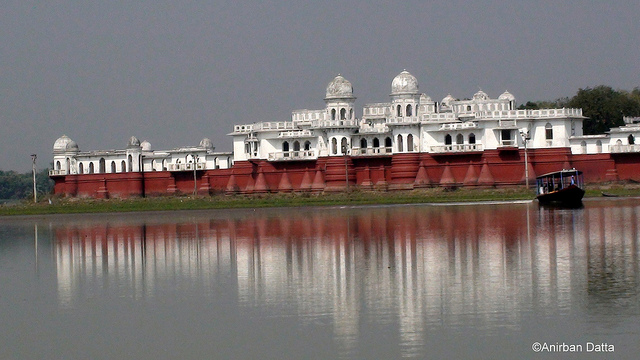 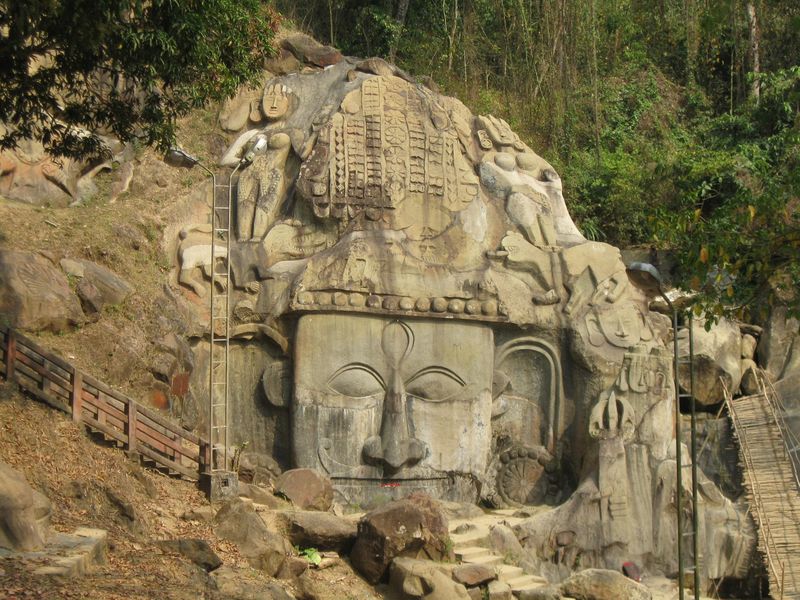 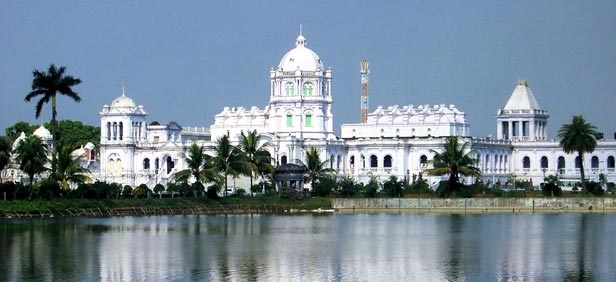 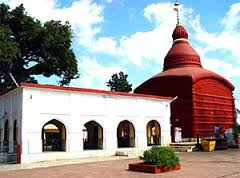 Demography
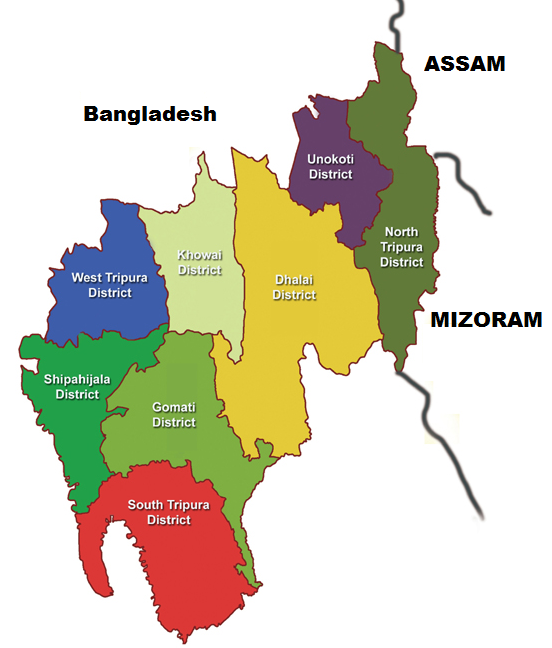 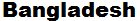 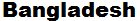 Gomati District
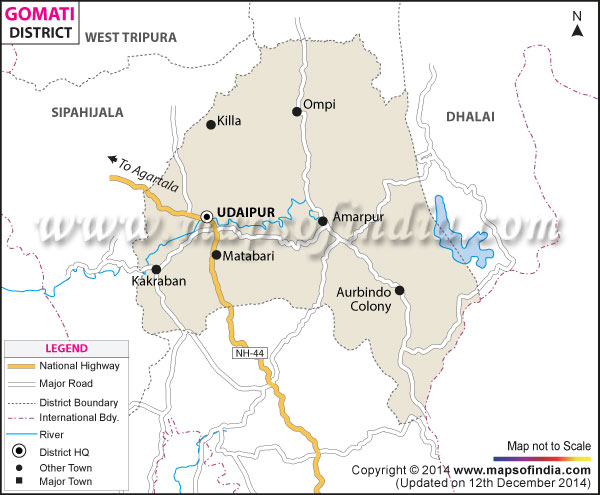 Number of Blocks to be covered:	02

Name of Blocks:      Killa Block and Matabari Block

Name of Health Facility to be covered:    

Killa PHC and Maharani PHC

Number of GP/ADC to be covered: 15

Number of VHSNC – 15

Number of RKS - 02

Killa PHC  :ASHA – 73 / Facilitator -04

Maharani PHC : ASHA – 52 / Faciliator - 03
Status of Implementation of CAH till 31st January, 2016
Status of Implementation of CAH till 31st January, 2016
Community Process...The Journey
Active Participation of PRI 
ASHAs are selected  and accountable to PRI
112 ASHAs as PRI Member and 19 as Pradhan
VHSNCs are in place and having joint Bank A/C
VHSNC expenditure includes Sanitation, cleaning, referral, local awareness, other local need based activities.
Rogi Kalyan Samity – Regular meeting and expenditure above 76%
Training of VHSNC members and RKS Member carried out for One Day
Special Support  Structure for ASHAs at CHC/ PHC level
ASHA Varosha Divas – at Facility level
Incentivization @ Rs. 20,000/- for best performing GP/ADC under each facility (PHC/CHC/SDH). Concerned GP/ADC have to achieve more than 95 % achievement in three areas out of four. Areas are namely Inst. Delivery/Full Immunization/Full ANC & HBNC





District Specific Effort (Gomati District): Convergence Meeting  at  

                     --- GP Level  i.e HSC ( within 1st to 10th day of every month)
                     --- CHC/PHC/SDH level (within 11th to 20th day of every month)
		     --- District level (within 21st to 30th day of every month)
Community Process – Through the Lenses
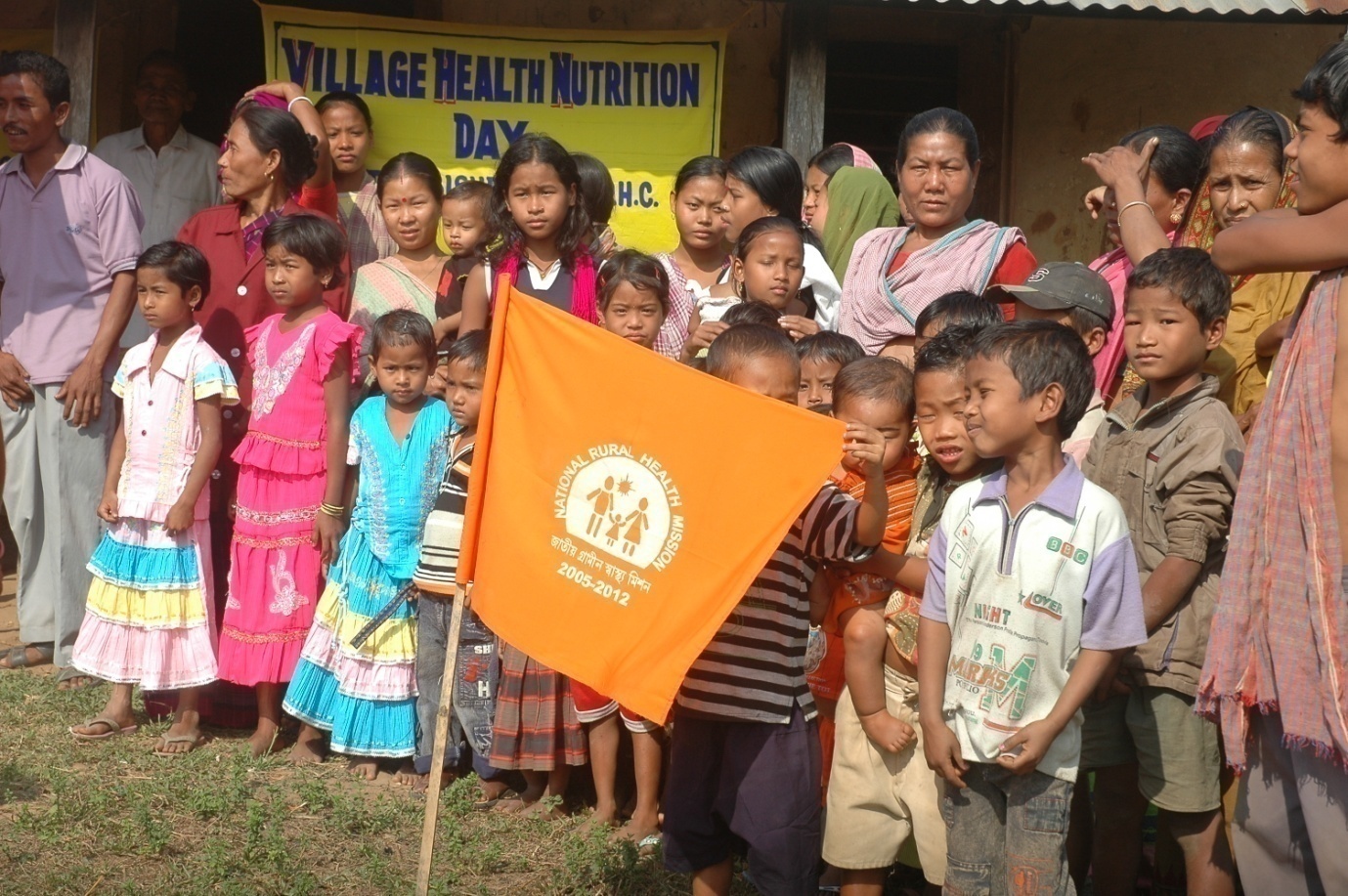 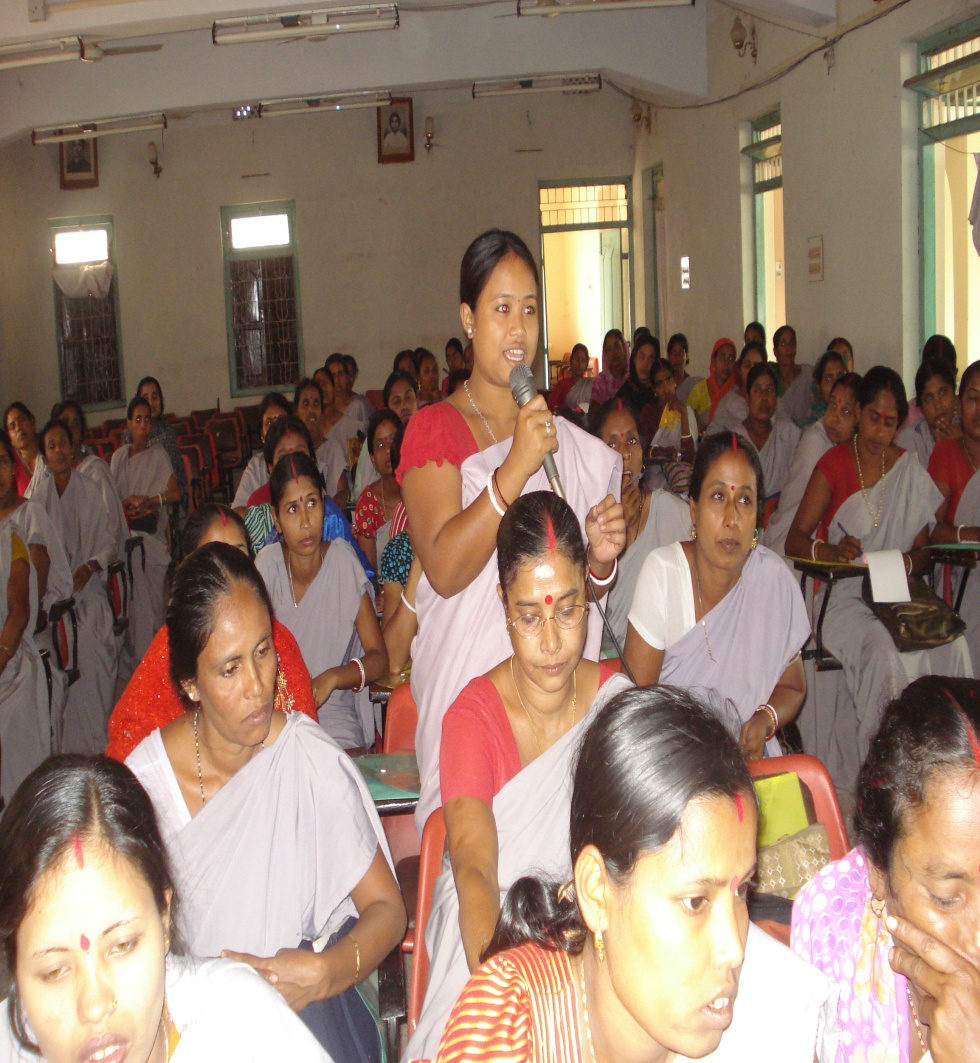 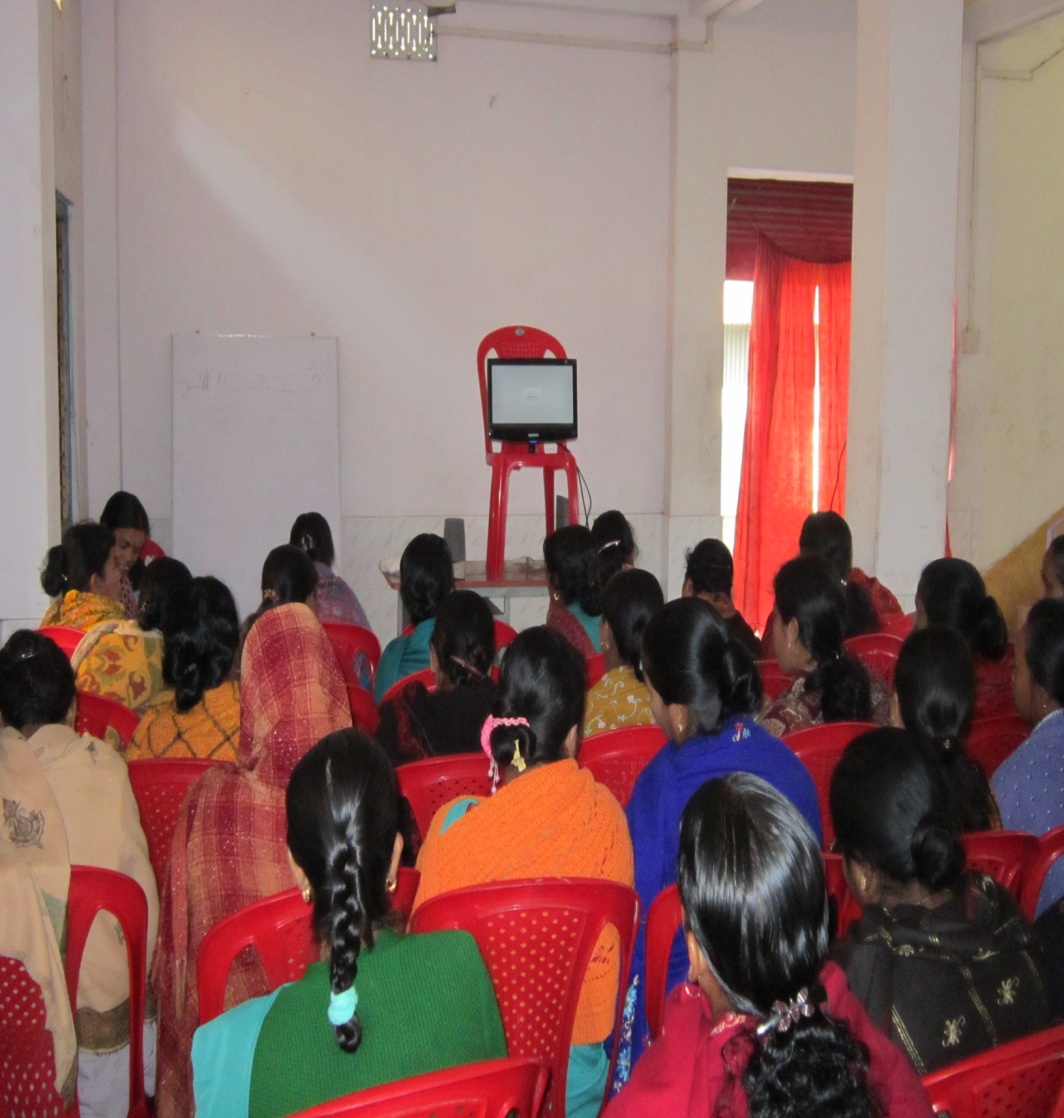 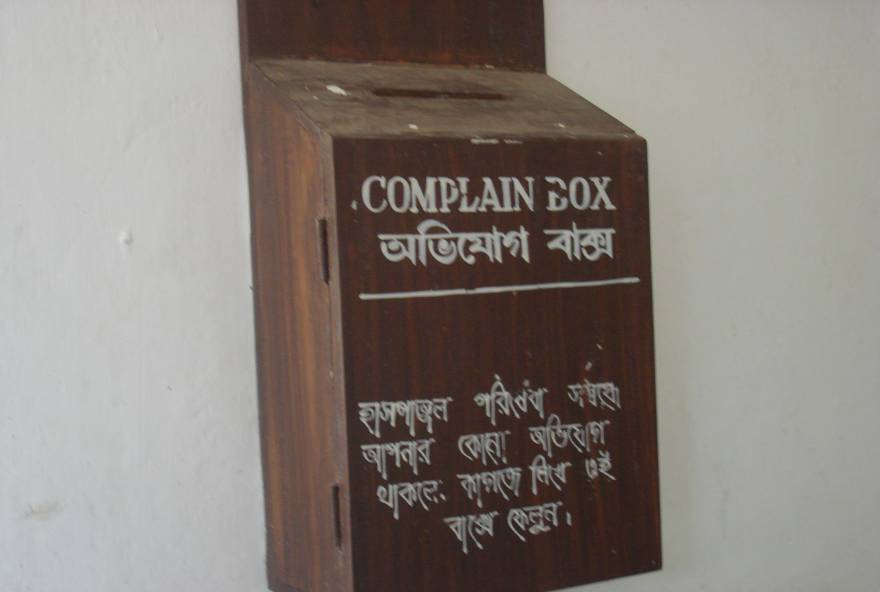 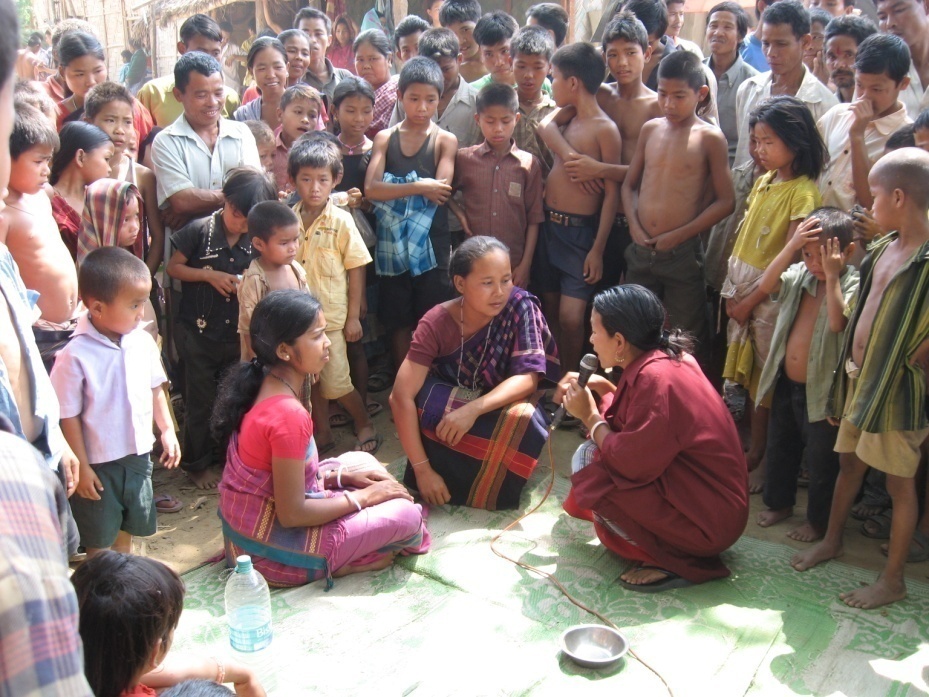 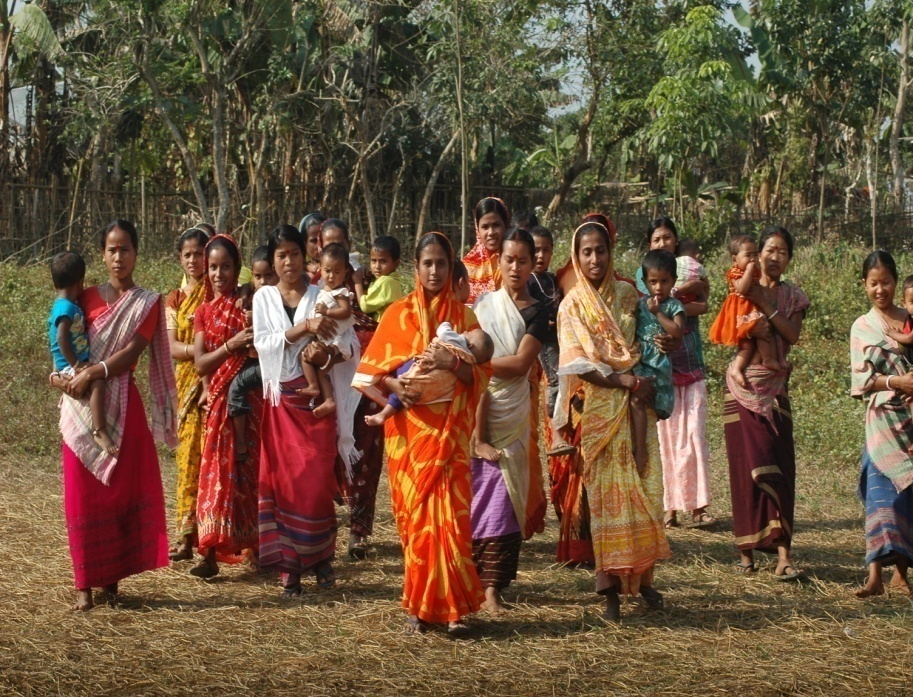 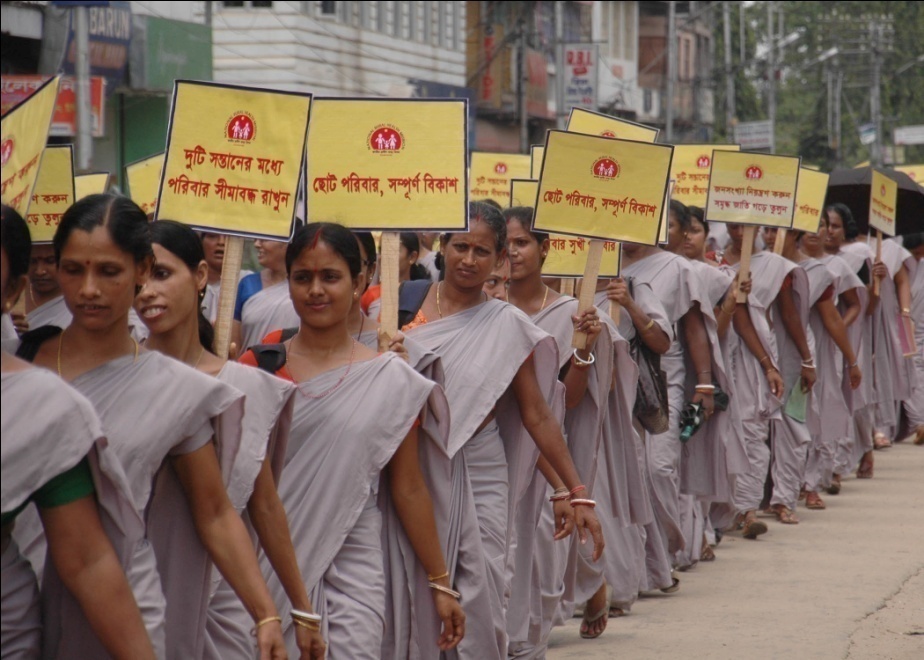 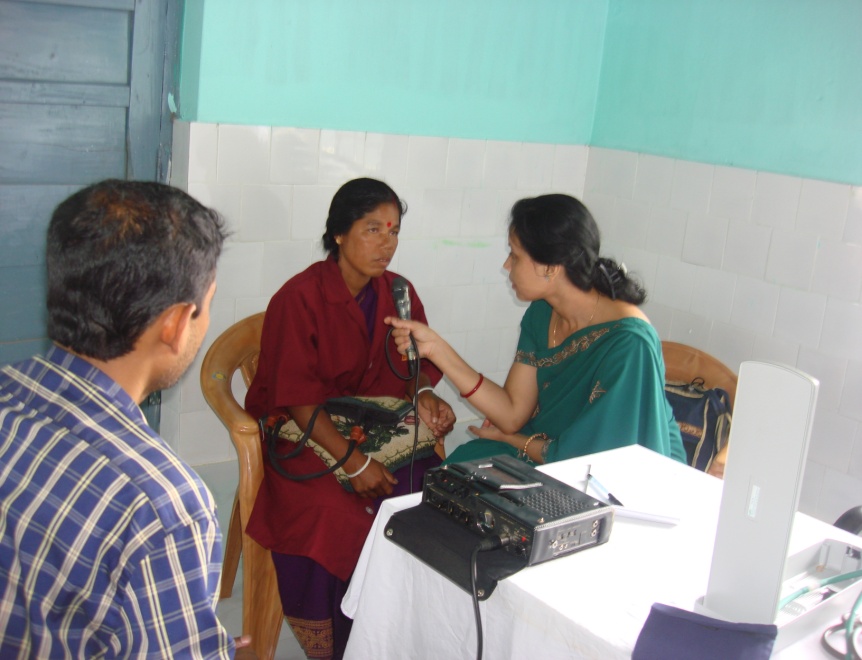 Bottlenecks
Policy Decision at State Level reg Initiation of CAH - Shifting of Pilot District from Dhalai (HPD) to Gomati District

Priority / Focus on CAH Component
Way Forward
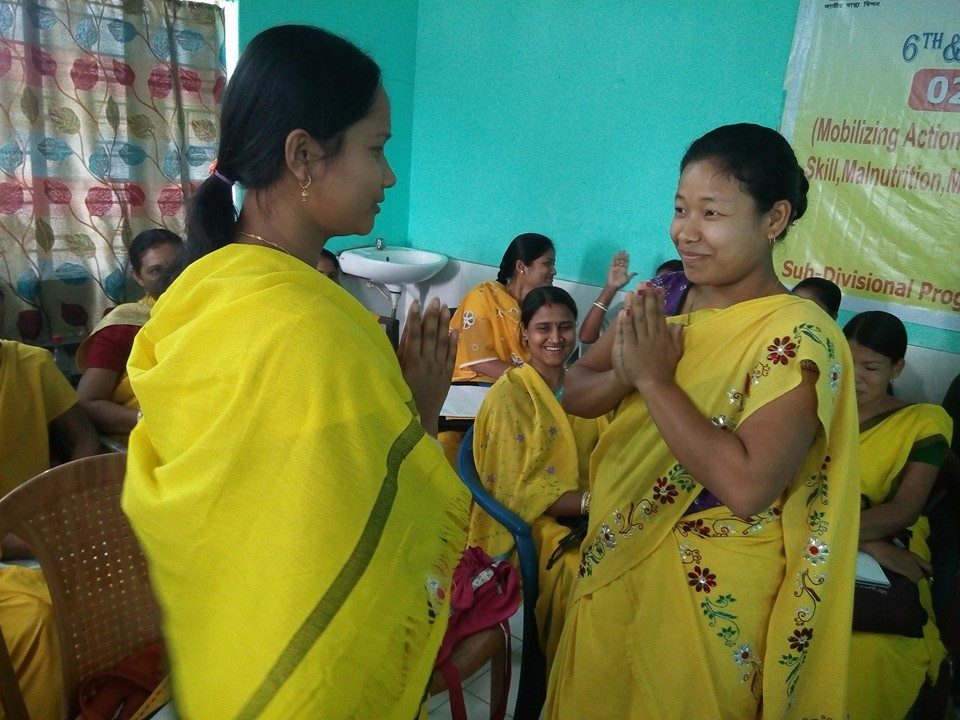 Thank You